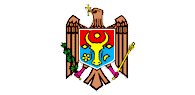 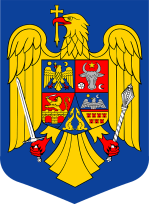 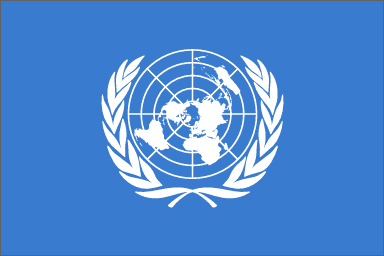 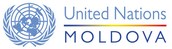 Proiectul "Îmbunătăţirea disponibilităţii şi calităţii statisticilor regionale„
Componenta III: Revizuirea metodologică a IDAM
Maria Vremiș, consultant național
Obiectivul de bază
Revizuirea conţinutului, metodologiei şi a setului de instrumente IDAM prin adaptarea lor la cadrul actual de politici şi optimizarea/ajustarea surselor de date evaluate din perspectiva calităţii
Activitățile de bază
Testarea indicatorilor IDAM și a domeniilor identificate în rezultatul activităților 1 și 2
Descrierea metodologiei de calcul a IDAM revizuit 
Elaborarea instrumentarului de colectare a datelor conform metodologiei revizuite
Ce este IDAM?
Indicator agregat / compus / compozit, constituit în baza unui set de indicatori relativi, grupați pe domenii social-economice, care oferă o viziune relativă, comparativă asupra nivelului de dezvoltare a unităților de cercetare.
Ce este un indicator compozit?Glosar de termeni statistici, OECD (www.oecd.org)
Definiție: Un indicator compozit se formează atunci când indicatorii individuali sunt compilați într-un singur indice, cu aplicarea unui model de bază a conceptului multidimensional, necesar de a fi măsurat.
Context: Un indicator compozit măsoară concepte multidimensionale care nu pot fi măsurate de un singur indicator. Ideal, un indicator compus trebuie să se bazeze pe un cadru teoretic, care ar permite selectarea indicatorilor individuali (variabilelor), combinarea și ponderarea lor într-un mod care să reflecte dimensiunile și structura fenomenelor măsurate.
De ce un indicator compozit?
Indicatori compoziți sunt tot mai mult recunoscuți ca un instrument util pentru elaborarea de politici,  de comunicații publice privind performanțele țărilor  în diverse domenii cum ar fi mediu, economie, societate, dezvoltare tehnologică, alte. 
Indicatori compoziți sunt mult mai ușor de interpretat decât încercarea de a găsi o tendință comună în mai mulți indicatori separați. 
Indicatori compoziți s-au dovedit a fi utili în clasamentul țărilor în cadrul exercițiilor de analiză comparativă.
Totodată, indicatorii compoziți pot transmite mesaje politice non-robuste sau care induc în eroare, dacă aceștia sunt prost construiți sau interpretați greșit.
Argumente Pro
Oferă rezumarea problemelor complexe, multi - dimensionale în vederea sprijinirii factorilor de decizie 
Sunt mai ușor de interpretat decât încercarea de a găsi o tendință comună într-o multitudine de indicatori separați 
Poate facilita evaluarea progresului țărilor în timp 
Reduce dimensiunea setului de indicatori sau cuprinde mai multe informații în limita dimensiunii existente 
Plasează problemele de performanță și progres a țărilor în centrul arenei politice 
Contribuie la facilitarea comunicării cu publicul larg (de exemplu, cetățenii, mass-media, etc), și de a promova responsabilitatea
Permite utilizatorilor să compare dimensiunile complexe în mod eficient.
Argumente Contra
Pot trimite mesaje politice care induc în eroare în cazul în care sunt prost construiți sau interpretați greșit. 
Pot conduce la concluzii politice simpliste sau pot fi utilizați în mod abuziv, de exemplu, pentru a susține o politică de dorit, în cazul în care procesul de construcție nu este transparent și / sau lipsește înțelegerea  principiilor statistice sau conceptuale. 
Selectarea indicatorilor și ponderilor ar putea face obiectul unor dispute politice.
Poate ascunde lacune în unele dimensiuni și conduce la diminuarea procesului de identificare a măsuri de remediere corespunzătoare, în cazul în care procesul de construcție nu este transparent și înțeles. 
Poate conduce la politici neadecvate în cazul în care dimensiunile de performanță, care sunt dificil de măsurat sunt ignorate/ nu sunt incluse.
Manual Construirea indicatorilor compoziți. Metodologie și Ghid de utilizareHANDBOOK ON CONSTRUCTING COMPOSITE INDICATORS: METHODOLOGY AND USER GUIDE – ISBN 978-92-64-04345-9 - © OECD 2008
Propunerea de a dezvolta un manual a fost dictată de: 
Interesul în creștere în indicatori compoziți, în cercurile academice, mass-media și în rândul factorilor de decizie; 
Existența unei game largi de abordări metodologice privind indicatori compoziți, și; 
Necesitatea pentru a avea linii directoare internaționale în acest domeniu.
Zece pași în construirea unui indicator compozitHANDBOOK ON CONSTRUCTING COMPOSITE INDICATORS: METHODOLOGY AND USER GUIDE – ISBN 978-92-64-04345-9 - © OECD 2008
Zece pași în construirea unui indicator compozitHANDBOOK ON CONSTRUCTING COMPOSITE INDICATORS: METHODOLOGY AND USER GUIDE – ISBN 978-92-64-04345-9 - © OECD 2008
Cadru teoretic (ceia ce este prost definit probabil va fi prost măsurat) – oferă baza pentru selectarea și combinația indicatorilor individuali într-un indicator compozit semnificativ (implicarea experților și a părților interesate este avută în vedere la acest pas). 
Selectare de date. (calitatea indicatorilor compoziți depinde în mare măsură de calitatea indicatorilor individuali) - Indicatorii ar trebui să fie selectați pe baza de soliditatea lor analitică, să fie măsurabili, să asigure acoperirea pe țară, să fie relevanți fenomenului măsurat, să interacționeze reciproc.
Domeniile identificate
Prestatorii de date
Zece pași în construirea unui indicator compozitHANDBOOK ON CONSTRUCTING COMPOSITE INDICATORS: METHODOLOGY AND USER GUIDE – ISBN 978-92-64-04345-9 - © OECD 2008
Analiza multivariată - O analiza exploratorie ar trebui să investigheze structura în ansamblu a indicatorilor, evaluarea gradului de adecvare a setului de date și explicarea opțiunilor metodologice, de exemplu, ponderare, agregare. 
Imputarea de date lipsă (idea de imputare este pe atât de atrăgătoare cit si periculoasa) - Trebuie luate în considerare abordări diferite pentru imputarea valorilor lipsă. Valorile extreme ar trebui să fie examinate, deoarece acestea pot deveni repere nedorite.
Indicatori
In total identificați – 51 indicatori
Din care:
Recomandat după validarea rezultatelor Recensământului populației – 1 (demografie)
Recomandat pentru 2013 – 1 (mediu)
Excluși și înlocuiti cu alții – 2 indicatori (1- drumuri și transporturi, 1- comunicații)
In exercițiul dat – 49 indicatori
Zece pași în construirea unui indicator compozitHANDBOOK ON CONSTRUCTING COMPOSITE INDICATORS: METHODOLOGY AND USER GUIDE – ISBN 978-92-64-04345-9 - © OECD 2008
Normalizarea (evitarea de a însuma mere cu pere) - Indicatorii ar trebui să fie normalizați pentru ai face comparabili. Atenție trebuie acordată valorilor extreme care pot influența etapele ulterioare în procesul de construire a unui indicator compozit. Date asimetrice ar trebui să fie, de asemenea, identificate și contabilizate. 
Ponderare – nu există o metodologie uniformă unică de ponderare a indicatorilor individuali înainte de agregarea într-un indicator compozit. 
Metode de ponderare: 
Ponderi egale
Ponderi bazate pe metode statistice
Ponderi bazate pe opinii  publice/ experti
Construirea indicilor de deprivare pe domenii
Fiecare indicator  s-a aranjat în ordine necesară și fiecarei localitati i se atribuie un scor (1 – N) ;
Normalizarea - s-a aplicat transformarea normala inversa;
S-a exstras un factor - utilizind variabilele construite pentru fiecare domeniu s-a selectat o forma liniara (componenta), care cel mai bine explica tipul dat de deprivare.
Primariile s-au aranjat conform componenta obtinuta, adica s-a calculat scorul localităţii pentru fiecare domeniu.
Zece pași în construirea unui indicator compozitHANDBOOK ON CONSTRUCTING COMPOSITE INDICATORS: METHODOLOGY AND USER GUIDE – ISBN 978-92-64-04345-9 - © OECD 2008
Agregarea indicatorilor – sunt propuse trei metode de agregare: aditivă, geometrică, analiza multicriterială
Analiza de sensibilitate - Analiza ar trebui să fie efectuată pentru a evalua soliditatea indicatorului compozit privind: mecanismul pentru includerea sau excluderea indicatorilor individuali, schema de normalizare, imputarea datelor lipsă, alegerea ponderilor, metoda de agregare.
Construirea indicelui de deprivare IDAM
Scorul care exprima tipul de deprivare pe domenii se transforma in scor fractional pentru a primi variabila cu valoarea de la 0 la 1 (sau scorul fiecarei primarii se imparte la numarul de primarii din studiu N)
Se aplica o transformare exponentiala X = -23*log {1 – R*[1 – exp(-100/23)]} pentru a exclude compensarea deprivarii mari pe un domeniu de catre deprivarea mica pe alt domeniu
Indicele de deprivare a ariilor mici (indicele de deprivare multipla) se calculeaza atribuind o pondere fiecarui domeniu de deprivare in asa mod, incit suma totala a ponderilor sa fie egala cu 1.
Zece pași în construirea unui indicator compozitHANDBOOK ON CONSTRUCTING COMPOSITE INDICATORS: METHODOLOGY AND USER GUIDE – ISBN 978-92-64-04345-9 - © OECD 2008
Interacțiunea cu alți indicatori – corelarea cu alți indicatori statistici independenți sau indici permite de a testa puterea explicativă a indicatorului compozit. 
Vizualizarea - Indicatorii compozit pot fi vizualizați sau prezentați în moduri diferite, care pot influența interpretarea lor.
Rezultate
Rezultate
Deprivarea economică
Rezultate
Deprivarea Demografică
Rezultate
Deprivarea financiară
Rezultate
Deprivarea de servicii de sănătate
Rezultate
Deprivarea de servicii de educație
Rezultate
Rezultate
Deprivarea de infrastructură
Rezultate
Deprivarea socială
Rezultate
Deprivarea de condiții de mediu
Valoarea medie ponderată IDAM (4 raioane, 112 primării)
Deprivarea pe domenii – Cimișlia
Deprivarea pe domenii – Dondușeni
Deprivarea pe domenii – Fălești
Deprivarea pe domenii – Orhei
Concluzii (1)
Abordări metodologice
Rezultatele testării domeniilor și indicatorilor identificați după realizarea primelor două componente ale activității au condus la concluzia că aceștia sunt reprezentativi statistic, cu mici abateri care ar putea fi excluse în cazul utilizării bazei de date pentru toate localitățile rurale din republică. Totodată, nu este exclusă posibilitatea unor modificări ale structurii domeniilor identificate la realizarea calculelor integral.
Comparările realizate cu indicii precedenți reflectă asupra unor tendințe robuste ale rezultatelor obținute, care urmează să fie confirmate după realizarea calculelor cu utilizarea datelor pentru toate localitățile. Nu toate domeniile pot fi comparate din motivul unor abordări diferite la constituirea acestora, a indicatorilor incluși (ex. Deprivarea de venituri 2012 este de facto Domeniul social).
Concluzii (2)
Constrăngeri cu referire la date
Instituțiile/ organizații prestatoare de date, identificate în rezultatul activității, dispun de date la cel mai jos nivel de dezagregare – comună, localitate. Bazele de date respective sunt elaborate pentru necesități interne și este necesară realizarea unor interpelări speciale pentru a extrage datele în formatul solicitat.
Constituirea bazei de date integrate din diferite surse rămâne a fi o provocare din motivul utilizării unor clasificatoare interne ale localităților, iar ajustarea acestora este deosebit de anevoioasă, în unele cazuri implică efectuarea unor estimări care pot influența calitatea indicilor rezultativi.
Pași de urmat
Exercițiul realizat pentru patru raioane incluse în studiu – Dondușeni, Fălești, Orhei și Cimișlia, urmează să fie realizat pentru toate localitățile rurale din republică.
Rămâne a fi actuală colectarea unui număr de indicatori  de la primării. Numărul de indicatori a fost redus semnificativ din diverse motive: posibilitatea colectării la nivel central, necorelarea cu politicile promovate de către stat, calitatea joasă a indicatorilor, lipsa unor surse veridice de informație. Urmează a fi definitivată și expediată primăriilor forma specială a chestionarului pentru colectarea datelor.
Colectarea datelor la nivel central urmează a fi realizată prin intermediul unor structuri standard, cu includerea codului statistic unic al localității pentru a facilita crearea bazei integrate de date, de asemenea și unor a metadate succinte privind indicatorii prezentați.
Pentru toate localitățile rurale urmează a să fie calculați indicii de deprivare pe domeniile noi identificate și indicele agregat de deprivare al ariilor mici IDAM.
VA MULŢUMIM PENTRU ATENŢIE